S.A.F.E.  Students as Fellow Experts Presentation
Student Names
College/university
Date
[describe the focus of this project here]
Focus of the Project
Guiding Question
[provide the question that is guiding your project]
[Inspirational Quote here. This quote could be something that communicates the vision of your plan. Example: “Alone we can do so little; together, we can do so much.”]
-Helen Keller
Proposed Solution
Overview of Proposed Plan
[Provide 1-2 sentences for audience to understand the main point of your proposed plan.]
[Idea #1]
Detail / First Point
Detail / Second Point
Detail / Third Point
[Idea #2]
Detail / First Point
Detail / Second Point
Detail / Third Point
[Idea #3]
Detail / First Point
Detail / Second Point
Detail / Third Point
Action Steps & Implementation Timeline
Action Step #1: [fill in here]
Details

Details

Details
Action Step #2: [fill in here]
Details

Details

Details
Action Step #3: [fill in here]
Details

Details

Details
Needed Resources for Implementation
[Resource #1]
Detail

Detail

Detail
[Resource #2]
Detail

Detail

Detail
[Resource #3]
Detail

Detail

Detail
Timeline for Implementation
[Title of Timeline Here]
[Guiding Question]
[Proposed Solution]
[Vision for Campus with Solution Implemented]
Summary
Concluding Remarks
Questions
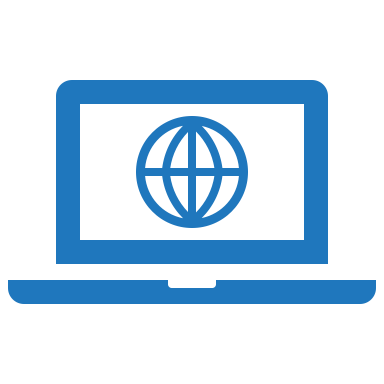 https://www.credohighered.com
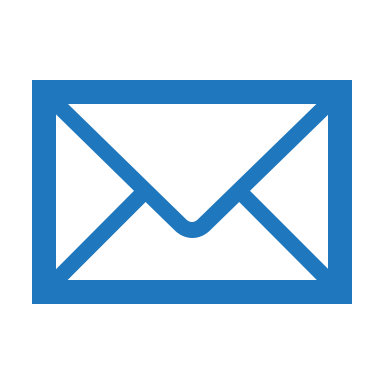 info@credohighered.com
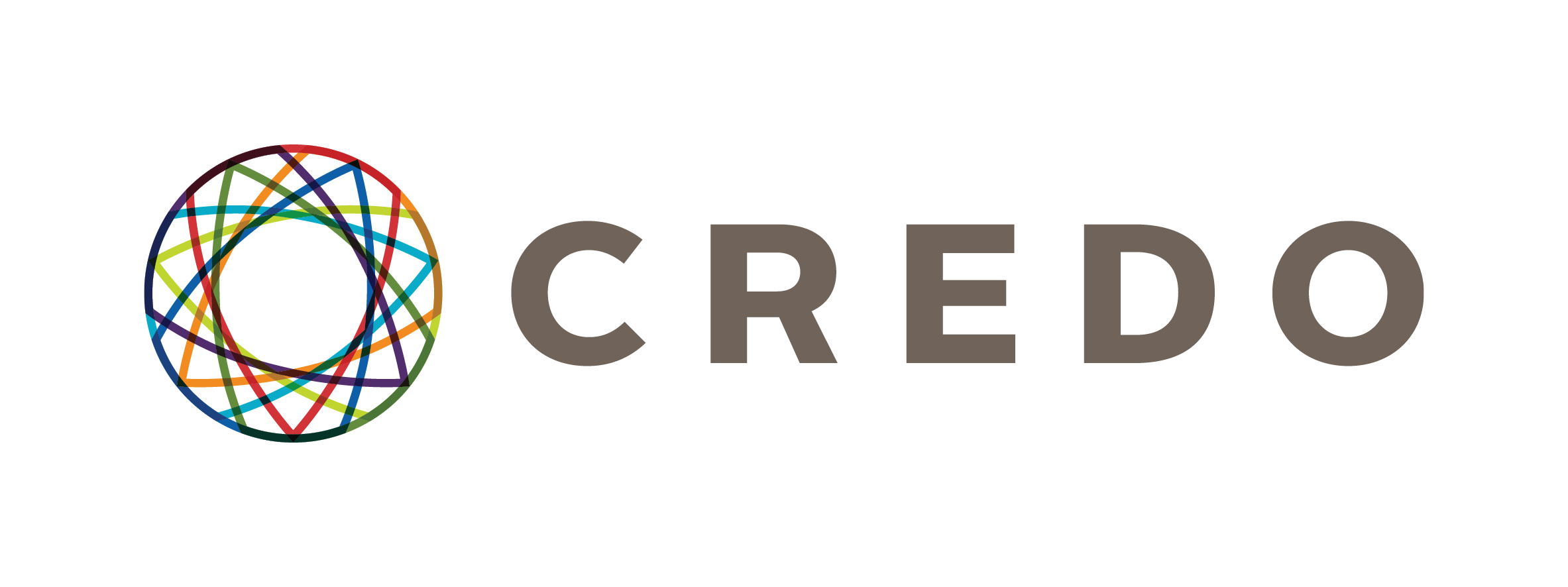 Twitter: @CredoHigherEd
LinkedIn: Credo – HigherEducation Consulting 
Facebook: @CredoHigherEd
Instagram: @credo.design.architects
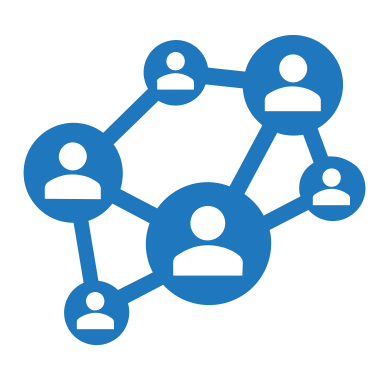 Credo is the trusted partner and catalyst to leaders of colleges and universities providing customized comprehensive integrated services all around the country to keep students at the center of every decision and action during an era when the value and sustainability of higher education is in question